Leakage Study of Optimization of HCAL
Bing Liu
2016.01.19
1
Ionization and Excitation energy loss by heavy particles
Radiation energy loss
Bremsstrahlung energy loss
pair production energy loss
Photonuclear energy loss
Linearity and resolution of 99% energy deposit for k pi e
2
Ionization and Excitation energy loss by heavy particles
Bethe equation
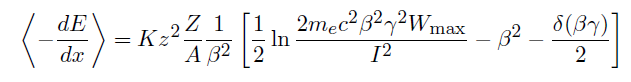 3
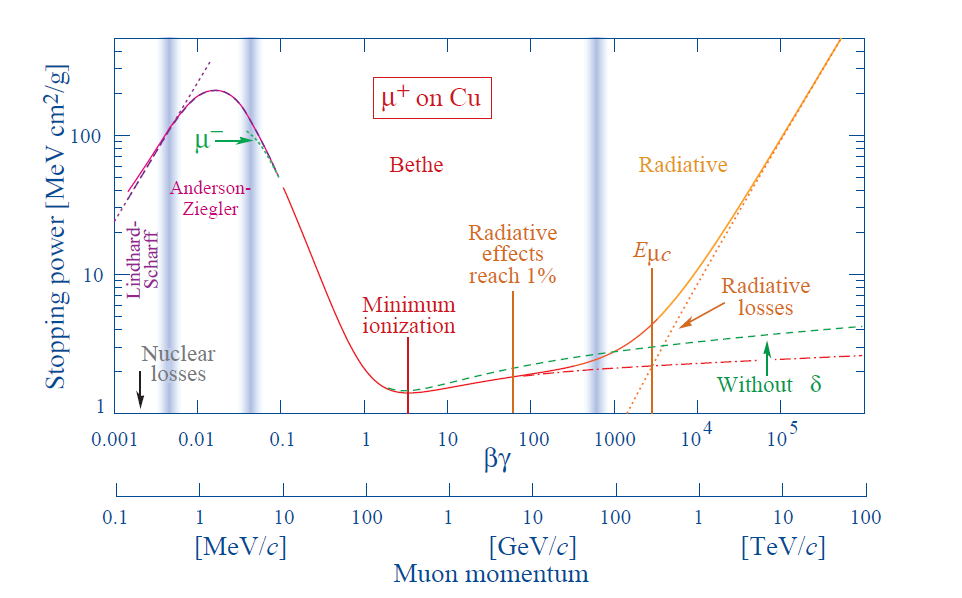 Stopping power for positive muons in copper as a function of
βγ = p/Mc over nine orders of magnitude in momentum
4
Radiation energy loss
Bremsstrahlung energy loss
5
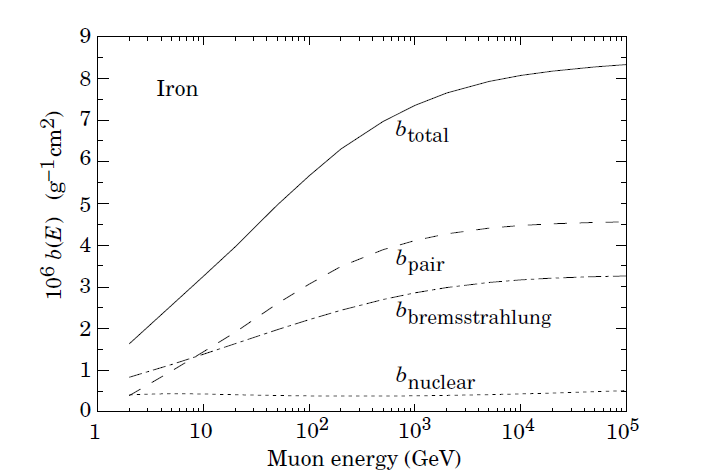 Contributions to the fractional energy loss by muons in iron due to  e+e−  pair       production, bremsstrahlung, and photonuclear interactions
6
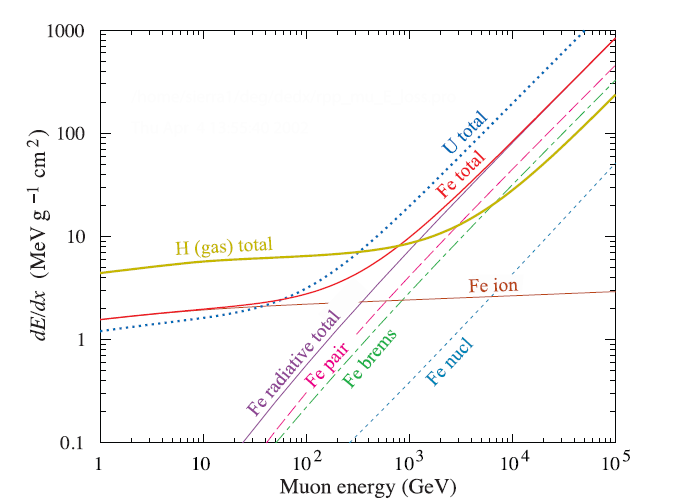 The average energy loss of a muon in hydrogen, iron, and uraniumas as a function of muon energy.
7
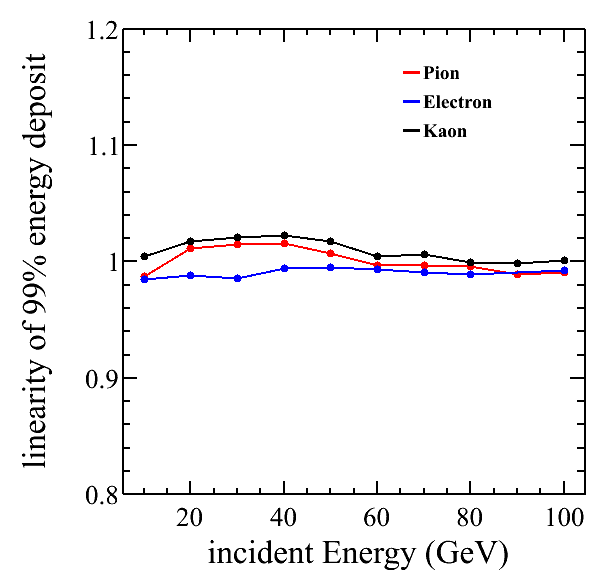 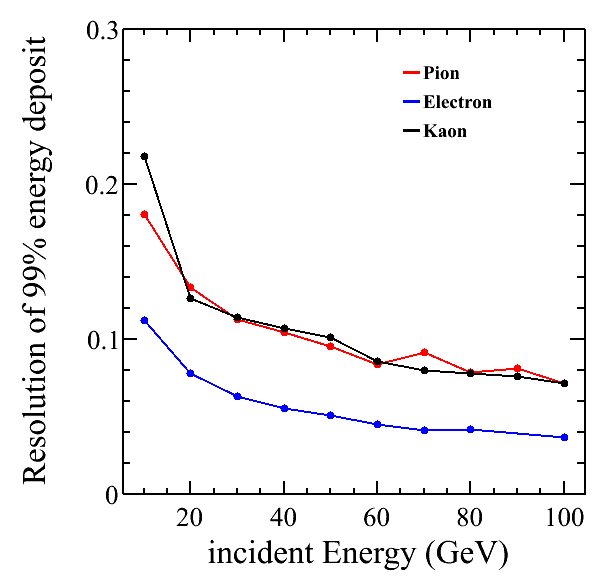 8